Game-based composition for key exchange
Cristina Brzuska, Marc Fischlin 
(University of Darmstadt)
 Nigel Smart, Bogdan Warinschi, Steve Williams
(University of Bristol)
Composition of key exchange with arbitrary tasks
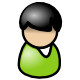 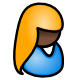 TLS Handshake
Protocol
K
K
use K for
e.g. Secure Channel
TLS Record
Layer
When is the composition secure?
For modularity: sufficient condition on  the key exchange to ensure security of the composition
Universal composability
General composition results but...

Too general? 
Assume preestablished session ids
Generic (but not general) mechanism for dealing with shared state (JUC theorem)
Too demanding?
Does not support well adaptive corruption
Commitment problem

Does not seem to be easily applicable to practical protocols
Bellare-Rogaway Security(BR)
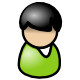 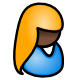 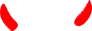 K
K
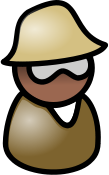 The adversary chooses a session between two honest users and
either gets the session key or a value drawn uniformly from {0,1}n.
The adversary controls the network and can mount insider attacks
Adversary‘s goal: Distinguish between real and random.
Keys should be indistinguishable from random, i.e.:
Intuition: If keys are as good as random, they can later be used for applications.
Security game
Security game (Protocol)
queries
A
answers
0/1
…in a bit more details
queries
answers
Game state (e.g. challenge bit b, corrupt vs non corrupt sessions)
Winning condition (predicate): P_win
Game-based composition
Key Agreement
A
Arbitrary two-party symmetric protocol
0/1
Composition: 
key agreement + symmetric key protocol
Adversary can access key agreement phase and secure channel phase
Adversary tries to break the security of the second part only
In particular, no winning condition against the key agreement
Session matching in key agreement phase via local, private sids
Game-based composition security
A
Game state
Game state
Winning condition (predicate): P_win
Game-based composition security
A
Game state
Winning condition (predicate): P_win
Main Theorem
ke

Theorem: 
Let ke be a key agreement that:
Is Bellare-Rogaway-secure
Has a public session matching algorithm
Let  be an arbitrary symmetric-key protocol
Secure for randomly generated keys ( is given by its algorithms and a security game)
Then, the composition of ke and  is secure.
0/1
Proof
B extracts session keys from key agreement to simulate the secure channel protocol.
It uses the public session matching for consistent channel communication
ke
A

B
0/1
Public Session matching is necessary
The ``matching‘‘ protocol forces B to match sessions correctly, if A shall be helpful at all.
The proof works for non-rewinding B.
Key Agreement
A
``matching‘‘ protocol
B
TLS and BR-security
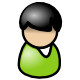 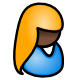 TLS Handshake
Protocol
ENCK1(T,MACK2(0|T))
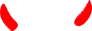 K1,K2
K1,K2
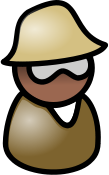 Session key: Decrypt with K1, check MAC with K2: valid.
Random value: Decrypt with K1, check MAC with K2: invalid.
The key K1,K2 is used in the key agreement protocol.
The adversary can easily distinguish the session key from random, i.e.:
Idea: “Good” Key Agreement for 
network + insider
attacks
Key Agreement (ke)
A
keys
Application Protocol ()
0/1
No winning condition for the key
agreement, only winning condition
of the application protocol.
As strong as necessary:
If ke hurts security of
protocol, then A wins.
As weak as needed:
No restrictions on syntax
No restrictions on secrecy
Still:
Long composition proofs,
if protocol is complicated
Even if protocol security
reduces to simple primitive,
these composition proofs
remain laborious.
Attack possibilities of both: ke and 
ke
ke
Main Theorem


If the ke is ``good“ for the primitive 
keys
keys
and if there is a key-independent reduction from   to 

key-independent reduction

the key agreement (ke) is good for
the protocol .
then
Reductions
KeyGen
KeyGen
keys
keys


0/1
0/1
Reduction: 
For all B there is a A such that 
the probabilities of the games outputting 1 are close, 
where the probability are taken over the random bits used by
A
B
the adversary, the key generation and the game.
(Key-Independent) Reductions


0/1
0/1
Key-Independent Reduction: 
For all (A1,B2) there is a A2 such that 
the probabilities of the games outputting 1 are close, 
where the probability are taken over the random bits used by
A1
A1
keys
keys
A2
B2
the adversary, the key generation and the game.


(Key-Independent) Reductions
KeyGen
KeyGen
keys
keys


0/1
0/1
0/1
0/1
Restriction on the first stage of the adversary:
Get old notion of reduction.
A1
A1
keys
keys
For both kinds of reduction:
If B2 breaks protocols with certain keys, then A2 breaks primitive with same keys.
A2
A
B2
B
Key-Independent Reduction
st
keys
st
st
keys
st


A1
A1
keys
keys
Key-independent Reduction: If (A1, B2) breaks the authentication property,
then one can extract a forgery against the Mac scheme.
If (A1, B2) wins trivially, then (A1, A2) will win, too.
Usual Reduction: If (A1, B2) breaks the authentication property,
then one can extract a forgery against the Mac scheme.
Example: Let  be an authenticated channel and let   be a Mac.
A2
B2
ke
ke
Main Theorem
If the ke is ``good“ for the primitive 


and if there is a key-independent reduction from   to 
keys
keys

key-independent reduction

the key agreement (ke) is good for
the protocol .
then
st
st
st
st


ke
ke
ke
ke
Proof
key-independent  reduction




B1
B1
B1
B1
keys
keys
keys
keys
st
st
st
st
folding
unfolding
A1*
A1*
A1 *
A1 *
keys
keys
A2
B2
B2
A2
A2
B2
TLS Example
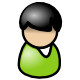 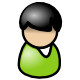 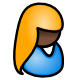 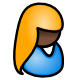 TLS Handshake
Protocol
TLS Record
Layer
ENCK(T,MACK(0|T))
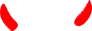 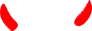 K
K
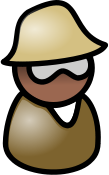 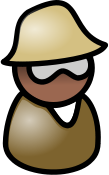 K1,K2 =
ENCK(m,MACK (counter|m))
Roadmap
Key-Independent Reduction:
If you break the authenticity of the channel, then you can forge a MAC.
If you break the secrecy of the channel, then you can break the ENC scheme.
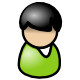 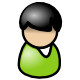 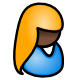 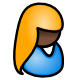 TLS Handshake
Protocol
TLS Record
Layer
ENCK(T,MACK(0|T))
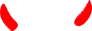 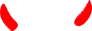 K
K
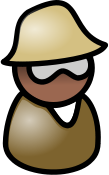 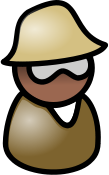 is good for MAC and ENC.
reduces to MAC and ENC.
ENCK(m,MACK (counter|m))
ke
TLS Handshake Good for MAC/ENC Primitive

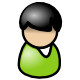 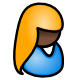 A1
keys
st
ENCK(T,MACK(0|T))
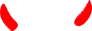 K
K
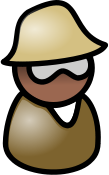 is good for MAC and ENC.
First step: Define the primitive : Mixed primitive of MAC and ENC,
i.e.: The adversary wins if she breaks at least one of them.
Additional modification: Weak primitive, i.e. the adversary may not
output a forgery for the message MACK (0|Transcript).
Second Step: Show that except for the last message, the key K
looks as good as random (using random oracles).
Final Step: Games are as good as independent now. Reduce weak 
primitive to strong primitive.
A2
Key-Independent Reduction
Key-Independent Reduction:
If you break the authenticity of the channel, then you can forge a MAC.
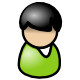 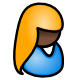 TLS Record
Layer
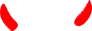 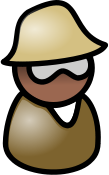 Show that the TLS Record Layer can be reduced to weak primitive.
Due to the use of counters, this is true.
The adversary may not output a forgery for the message 
ENC·(T,MAC·(0|T)).
reduces to MAC and ENC.
ENC·(m,MAC· (counter|m))
Conclusion
Designed two composition theorems for key exchange protocols
For BR-security, identified public matching as a necessary condition for general composability
For protocols that use the key in the design, gave an alternative route for compositional analysis (applied it to TLS)
More general game-based composition?